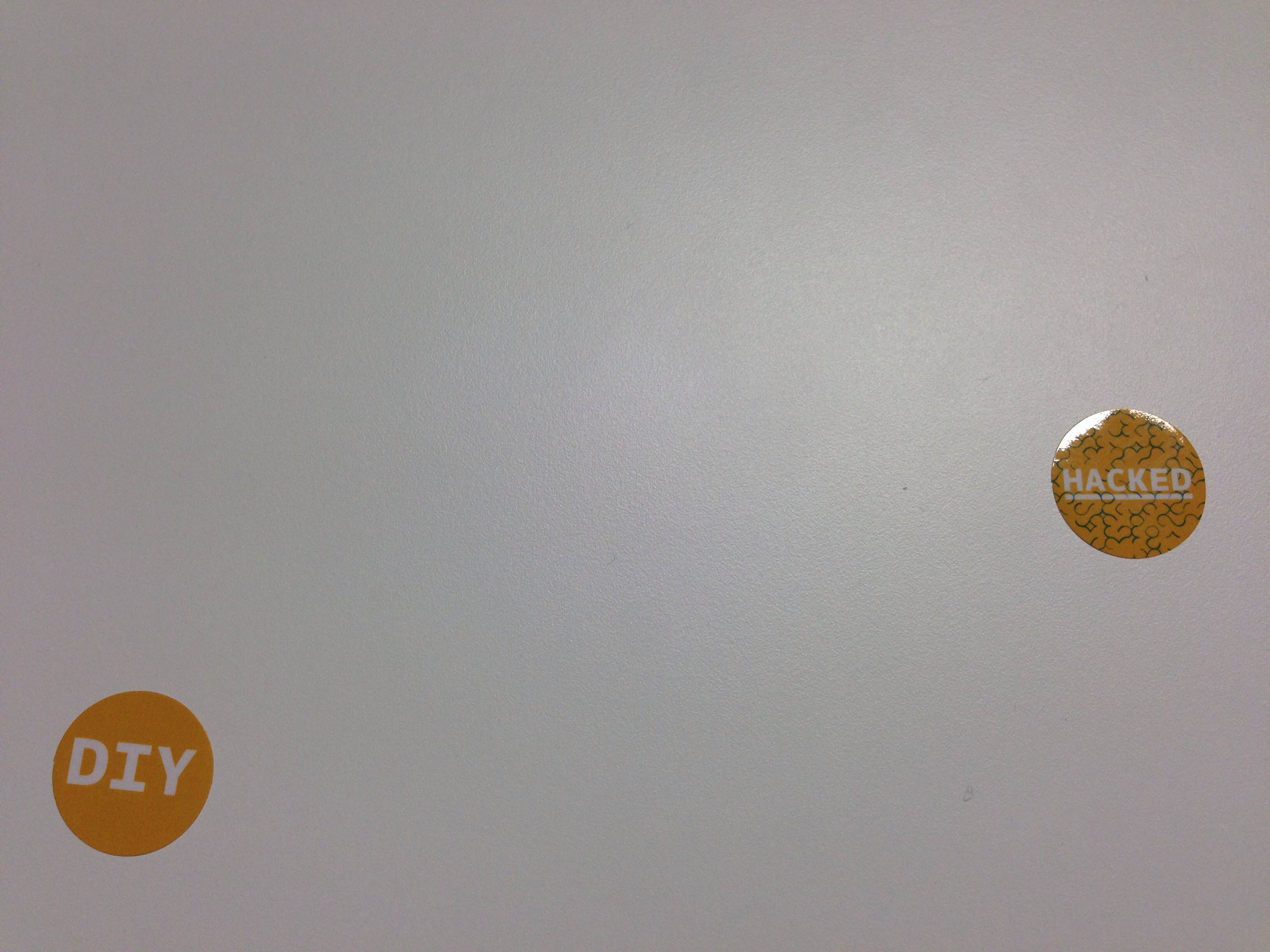 Robootika lahenduste esitlus
Raul Liinev
Martin Ligema
Siim Suu
Martin Tõnne
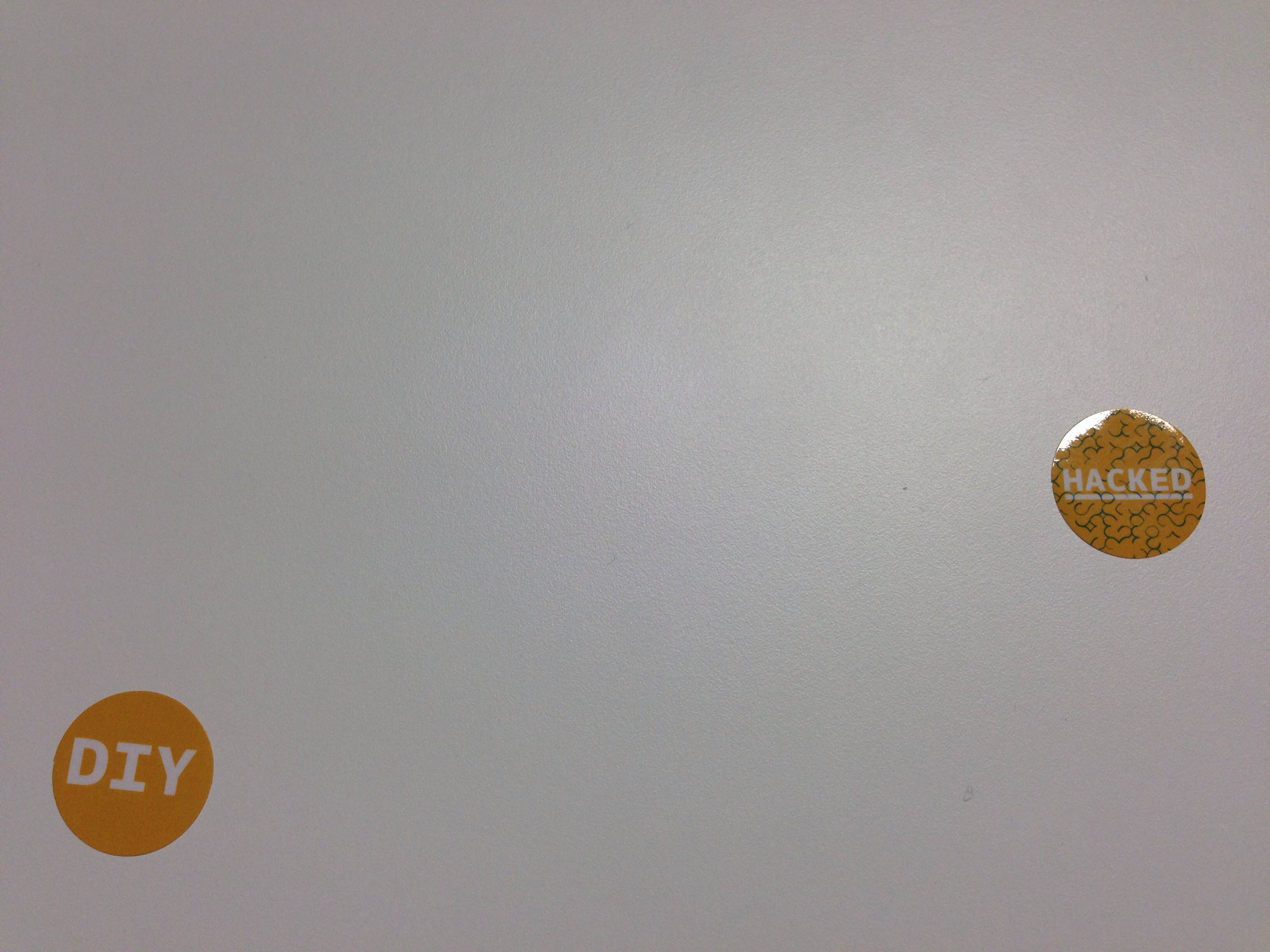 Idee
Arduino, ColorPal, Joystick ja tinkerkit  seadmete kombineerimine õppimise eesmärgil.
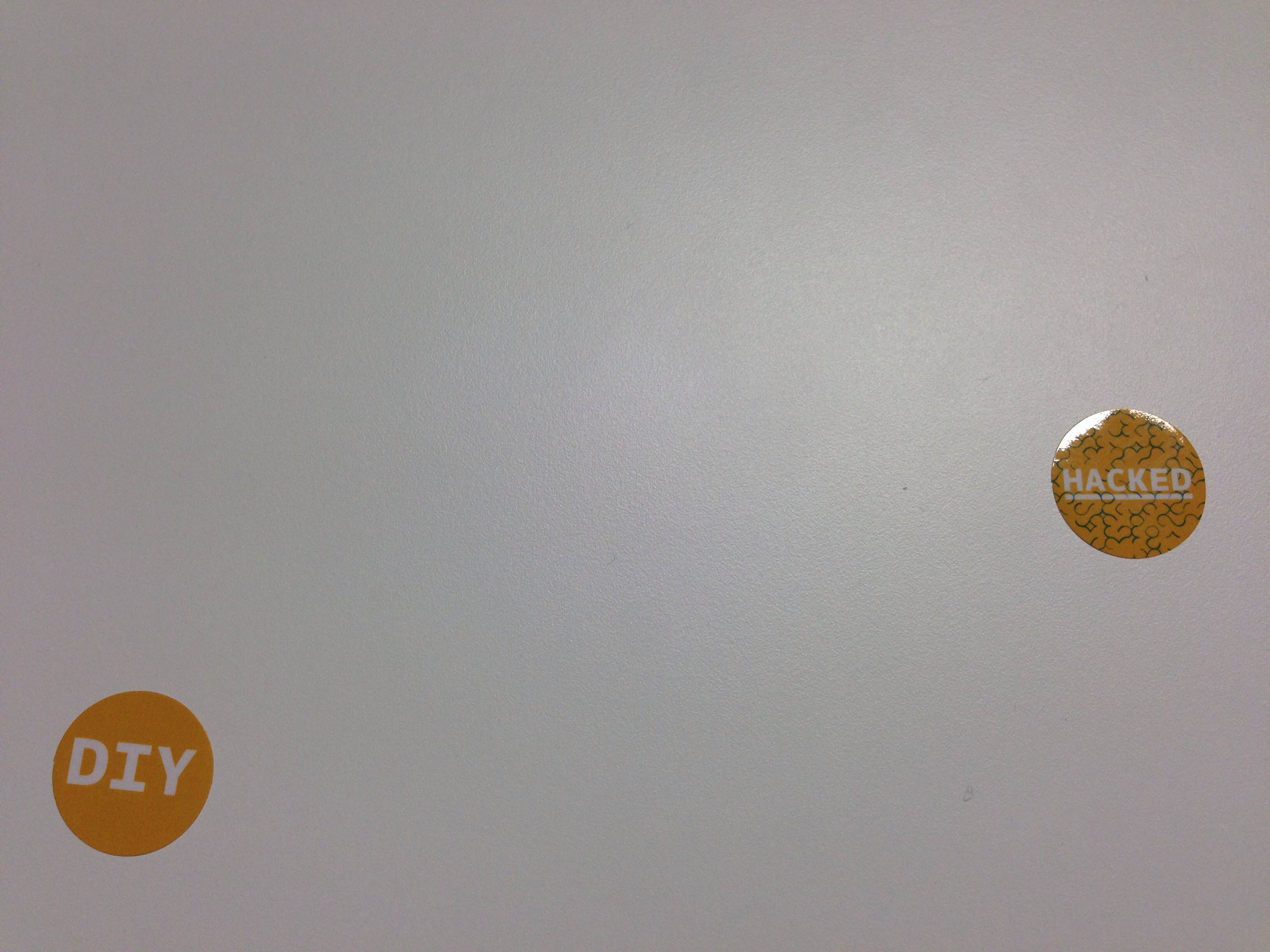 Kasutus
Arduino, ColorPal, Joystick ja tinkerkit  seadmete kombineerimine. Värvide skännimine ja nende liigutamine veebis.
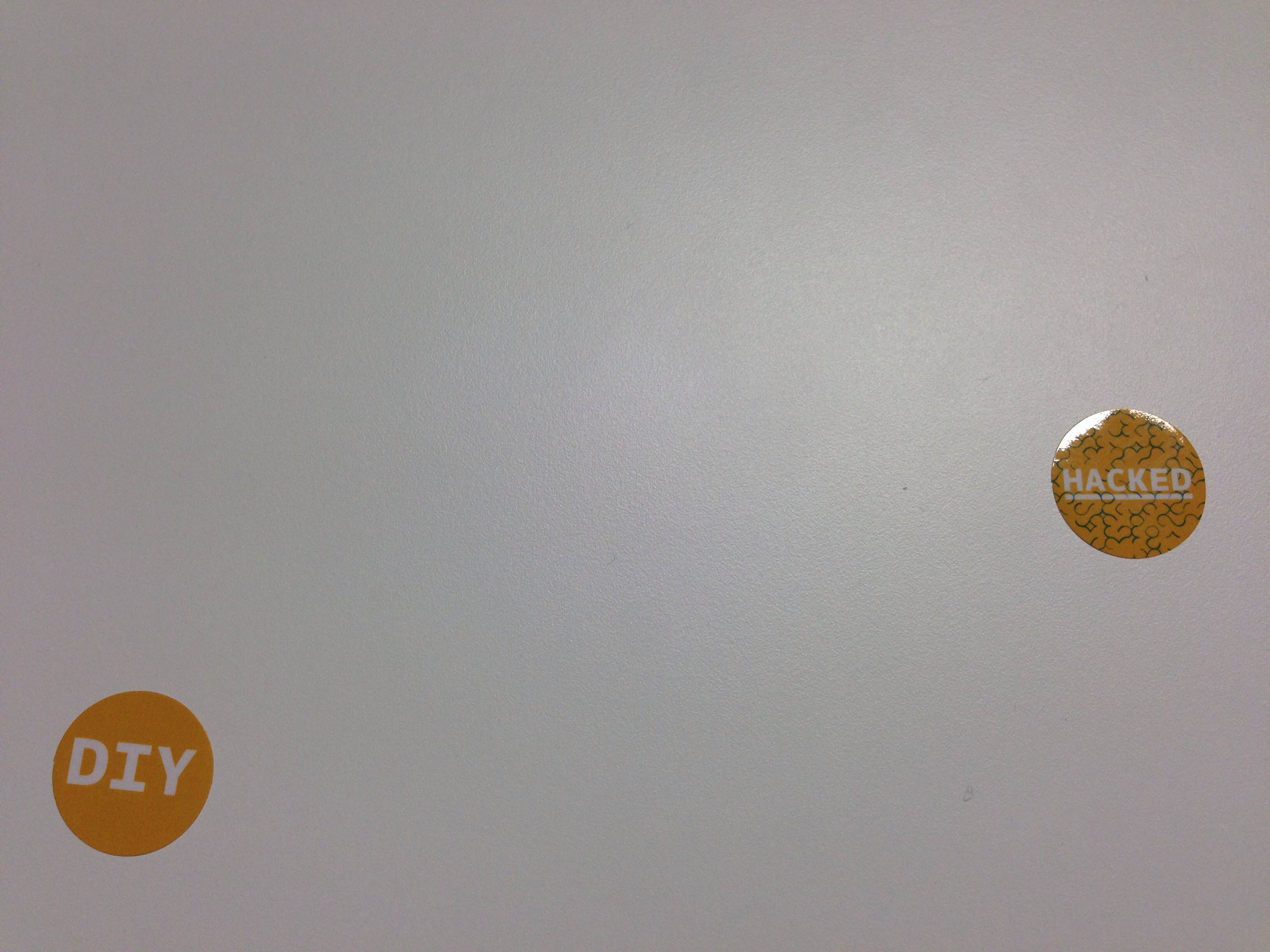 Arendus
Arduino, ColorPal, Joystick ja tinkerkit  seadmete kombineerimine. Värvide skännimine ja nende liigutamine veebis.
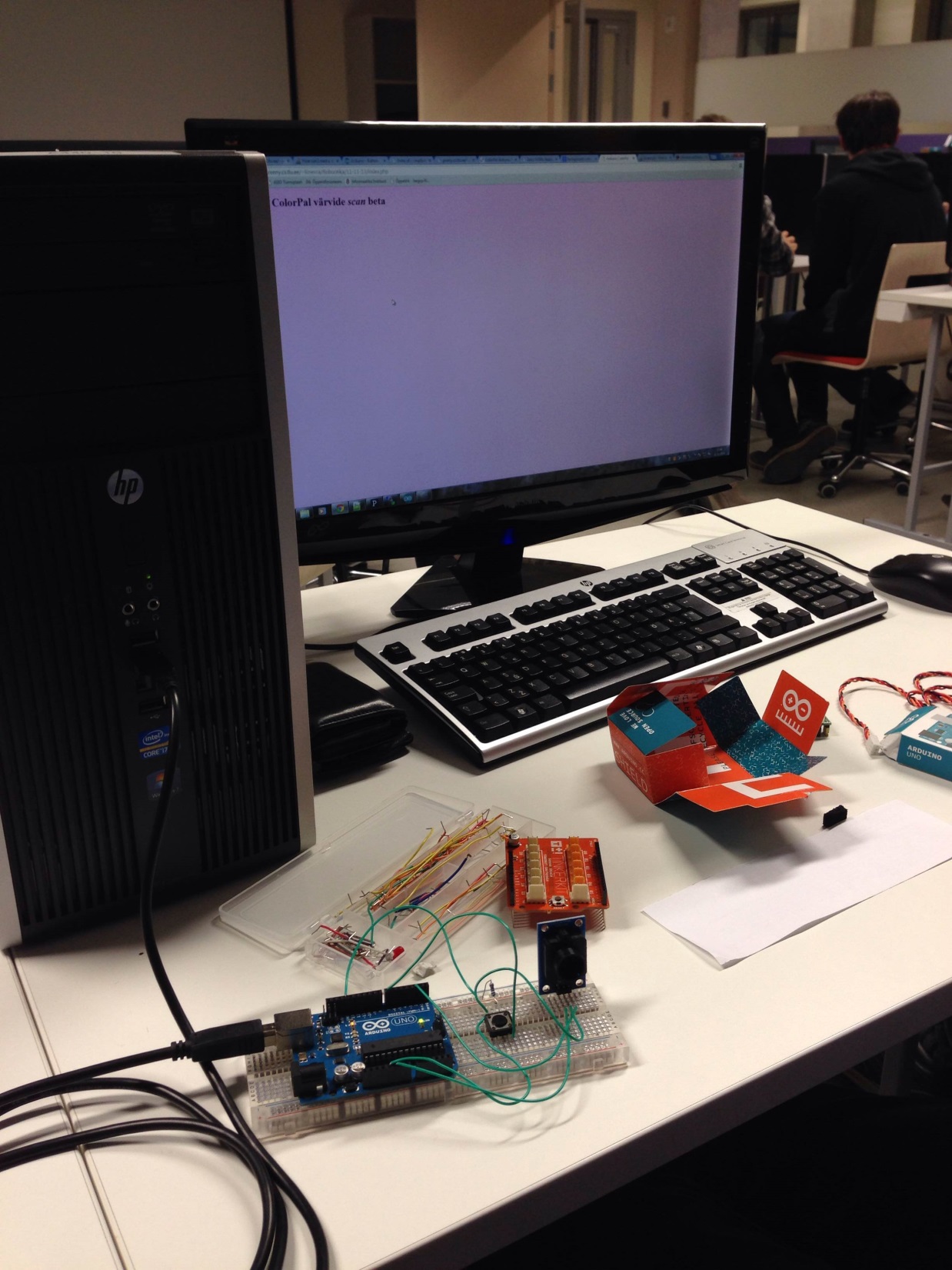 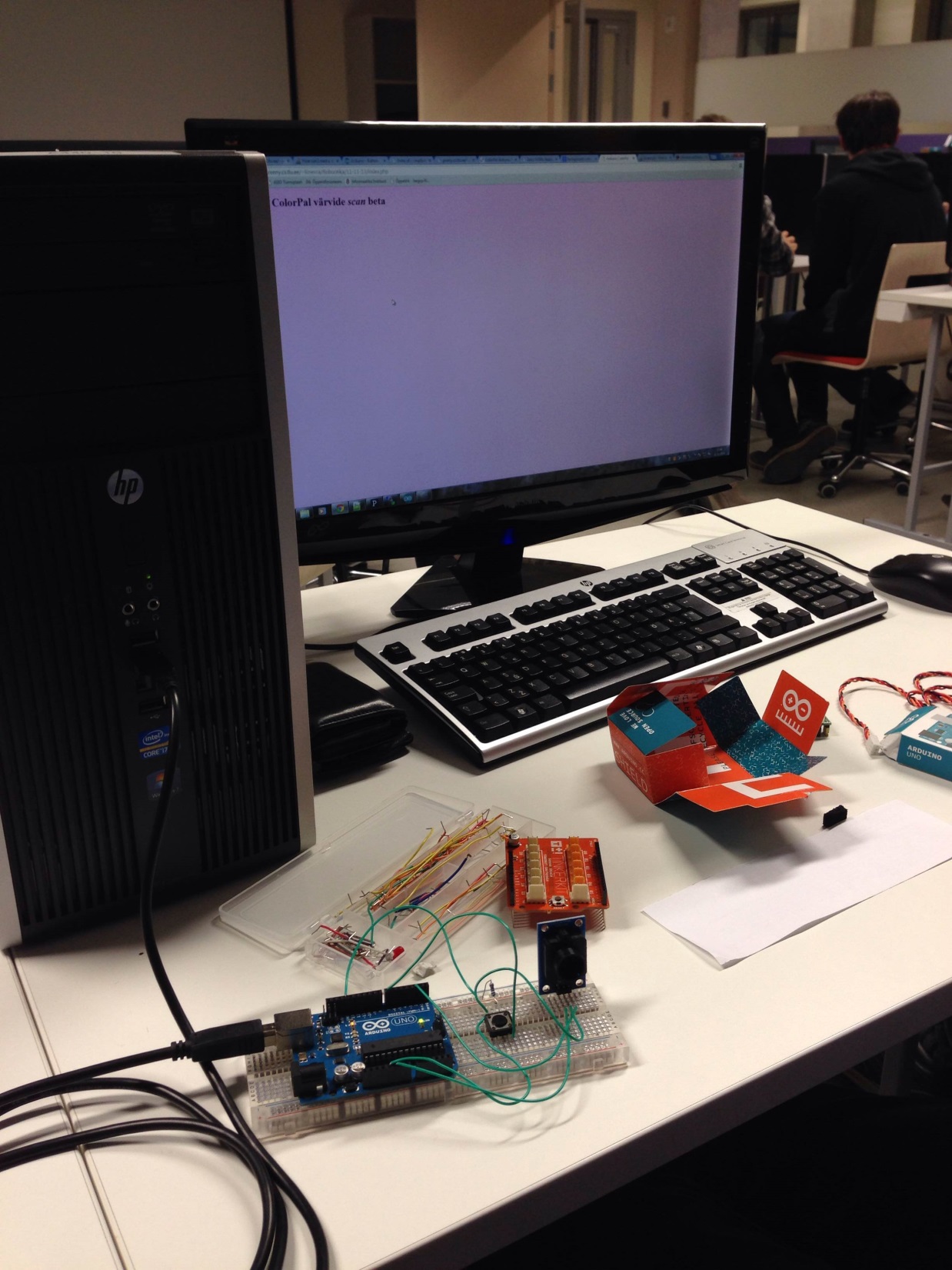 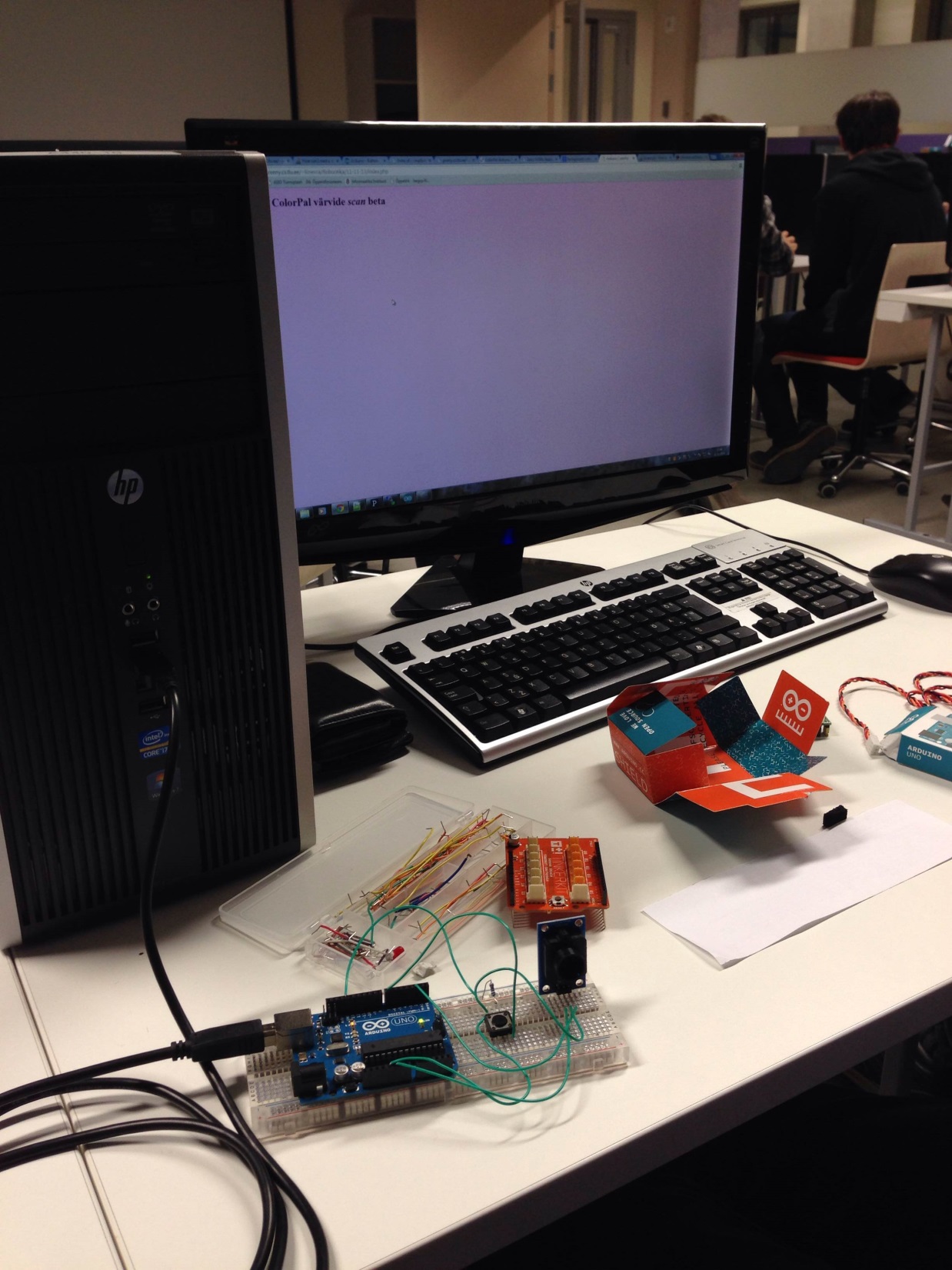 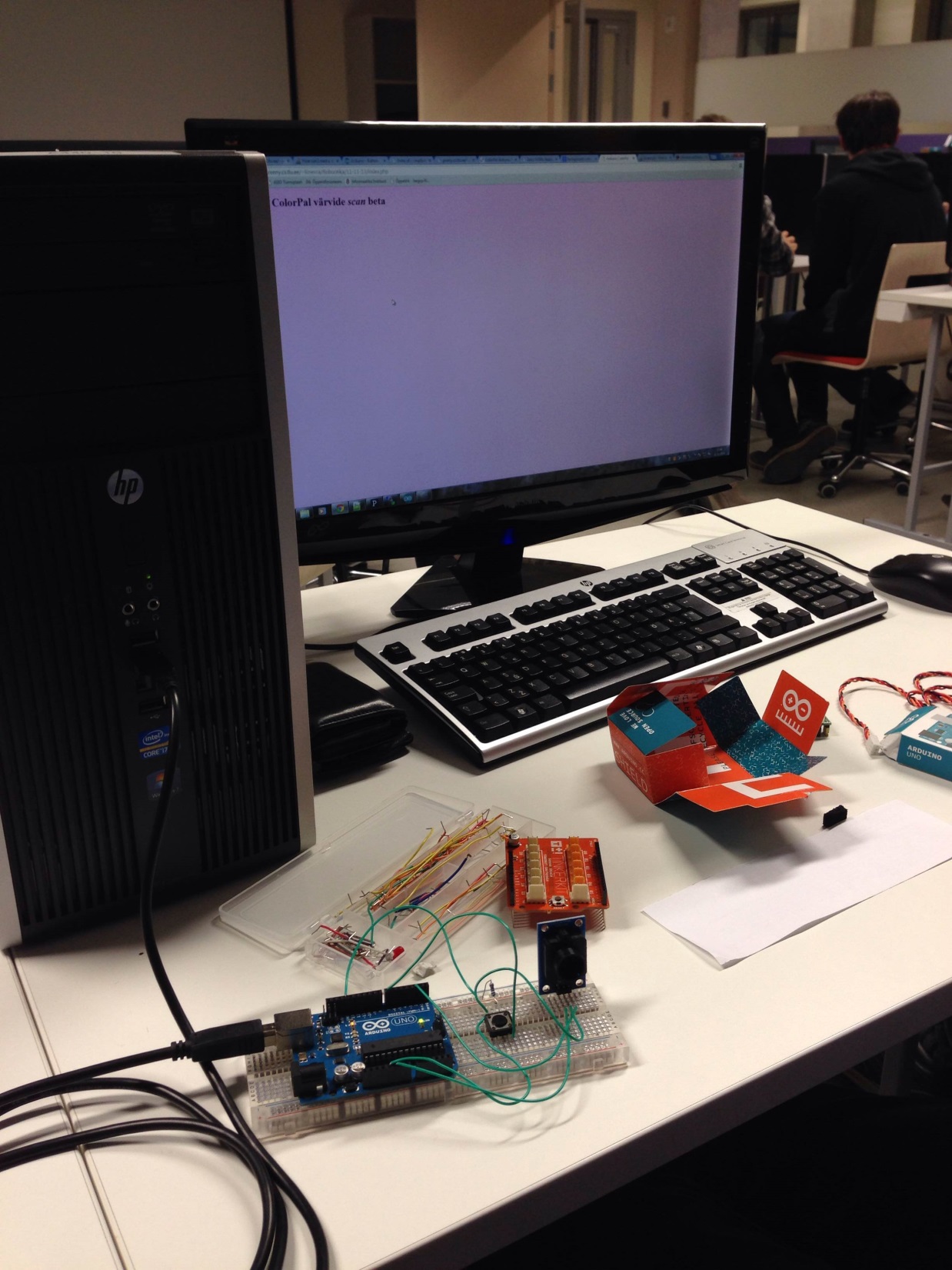 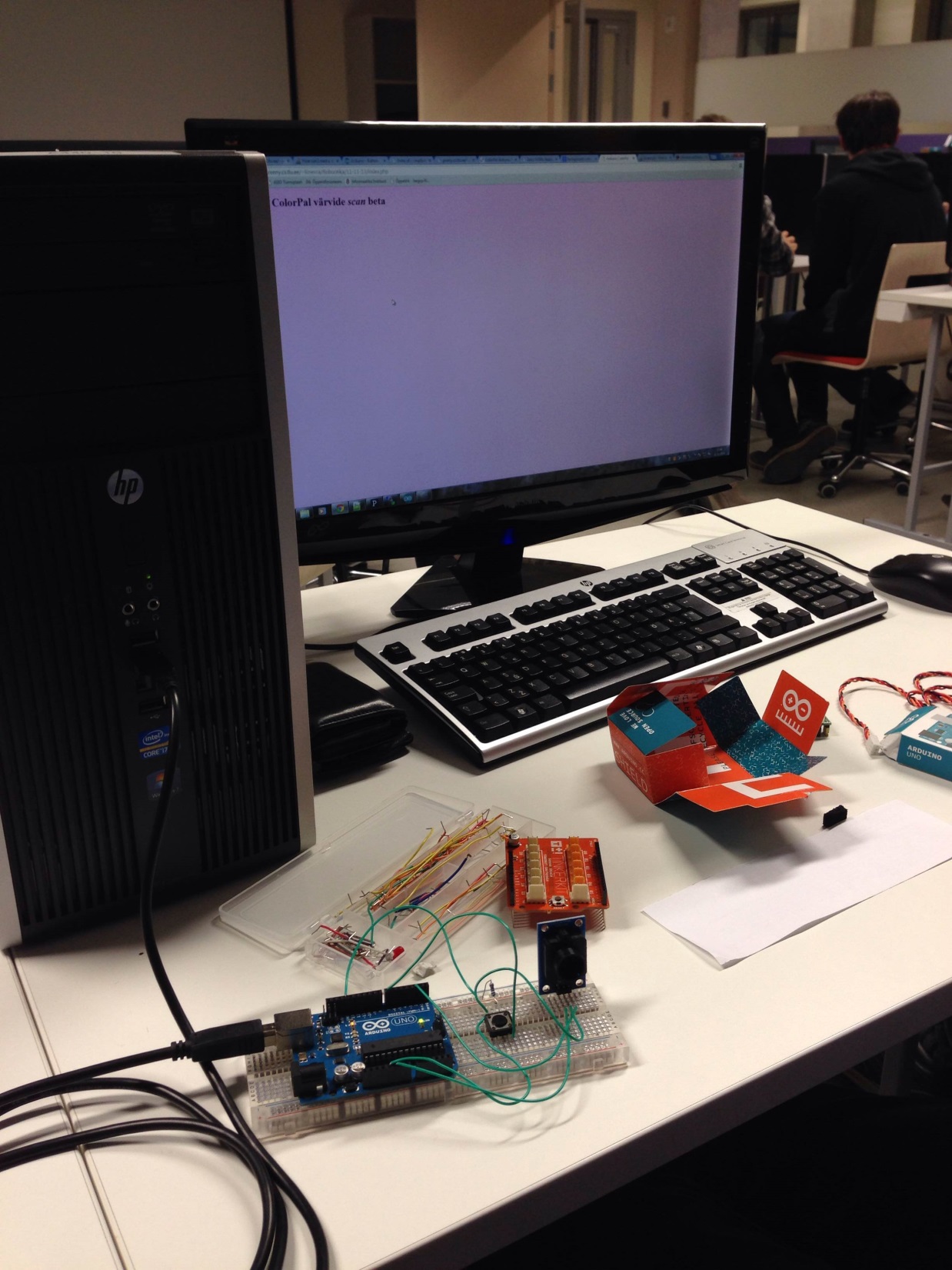 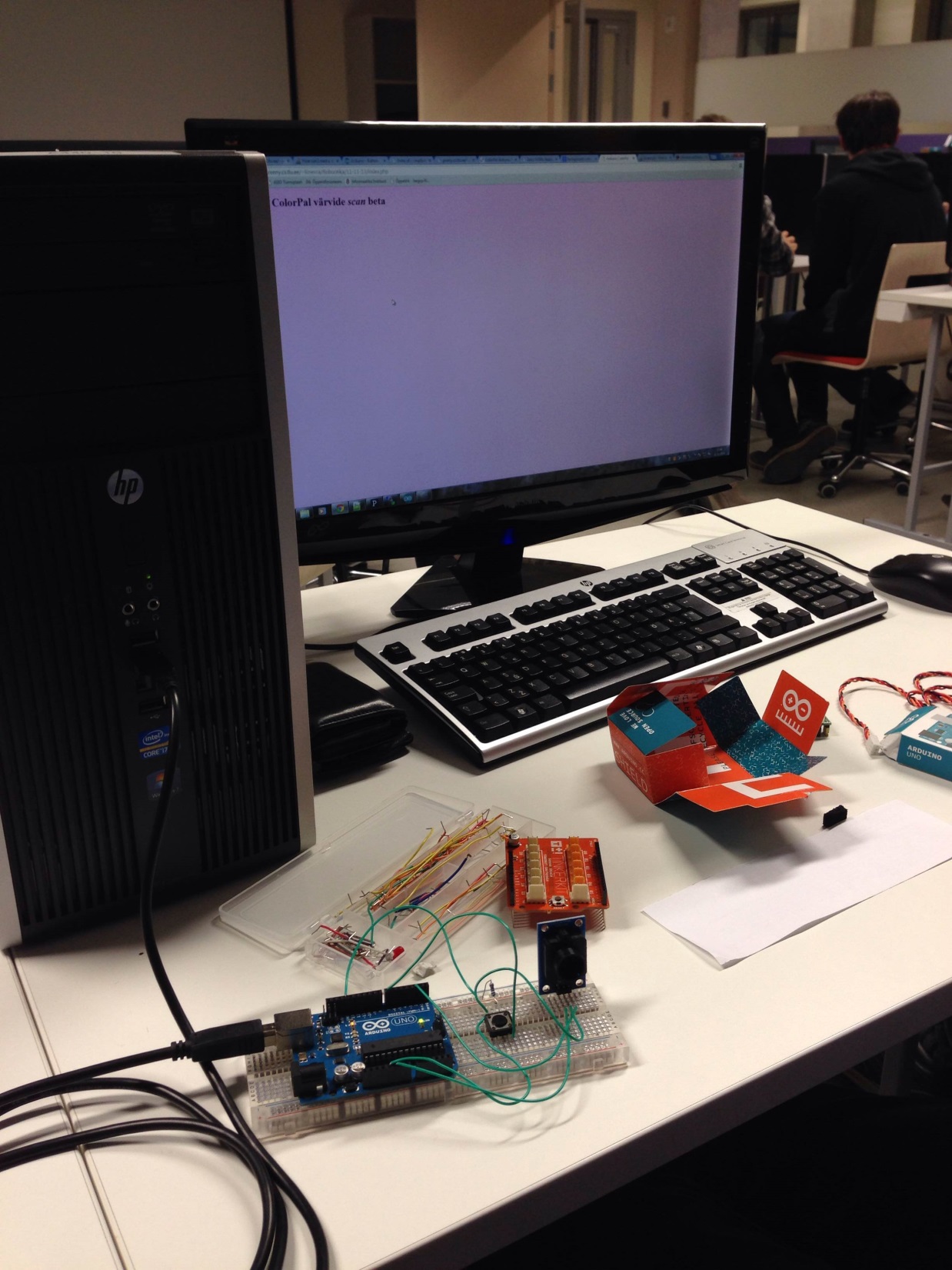 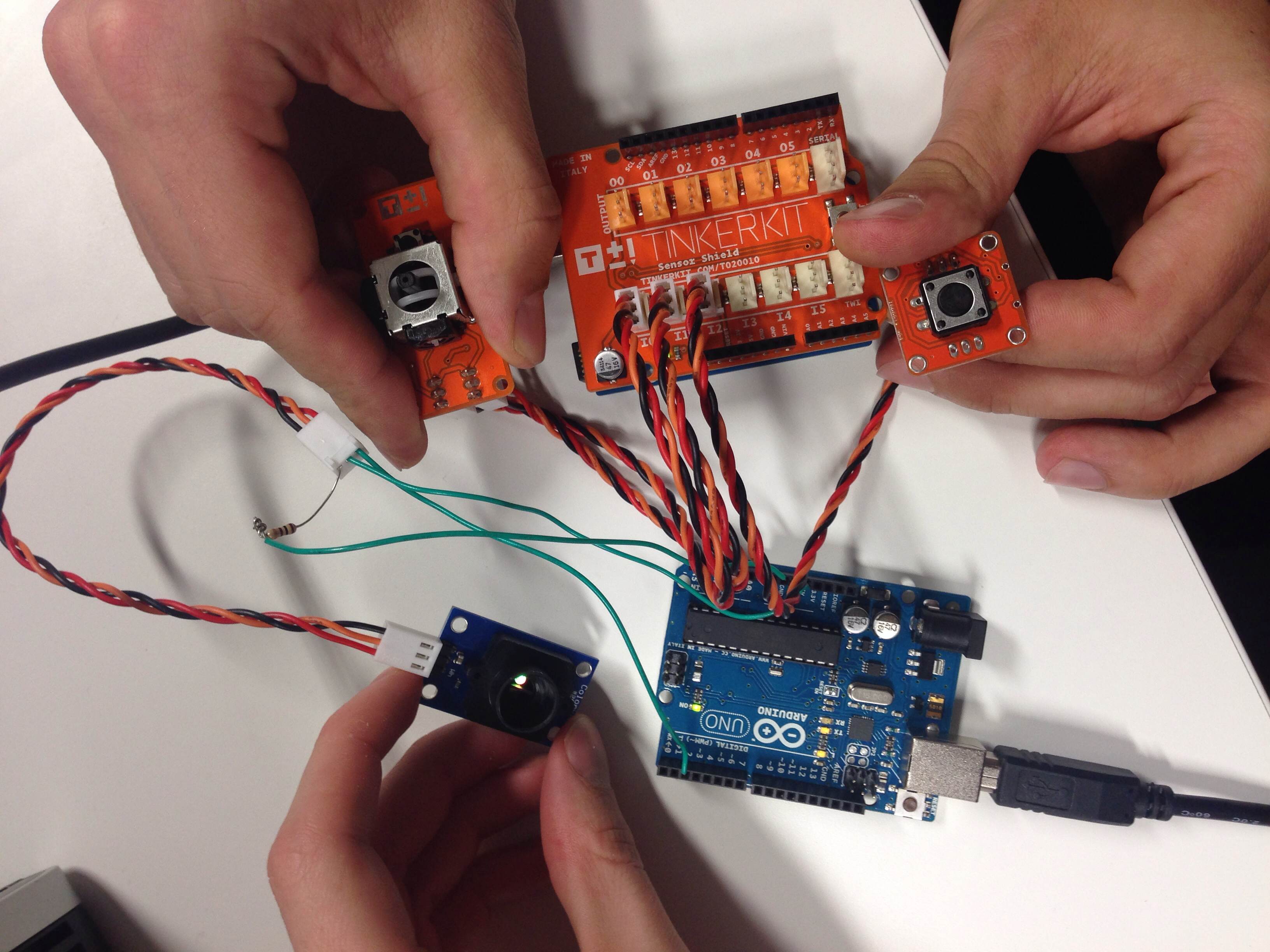 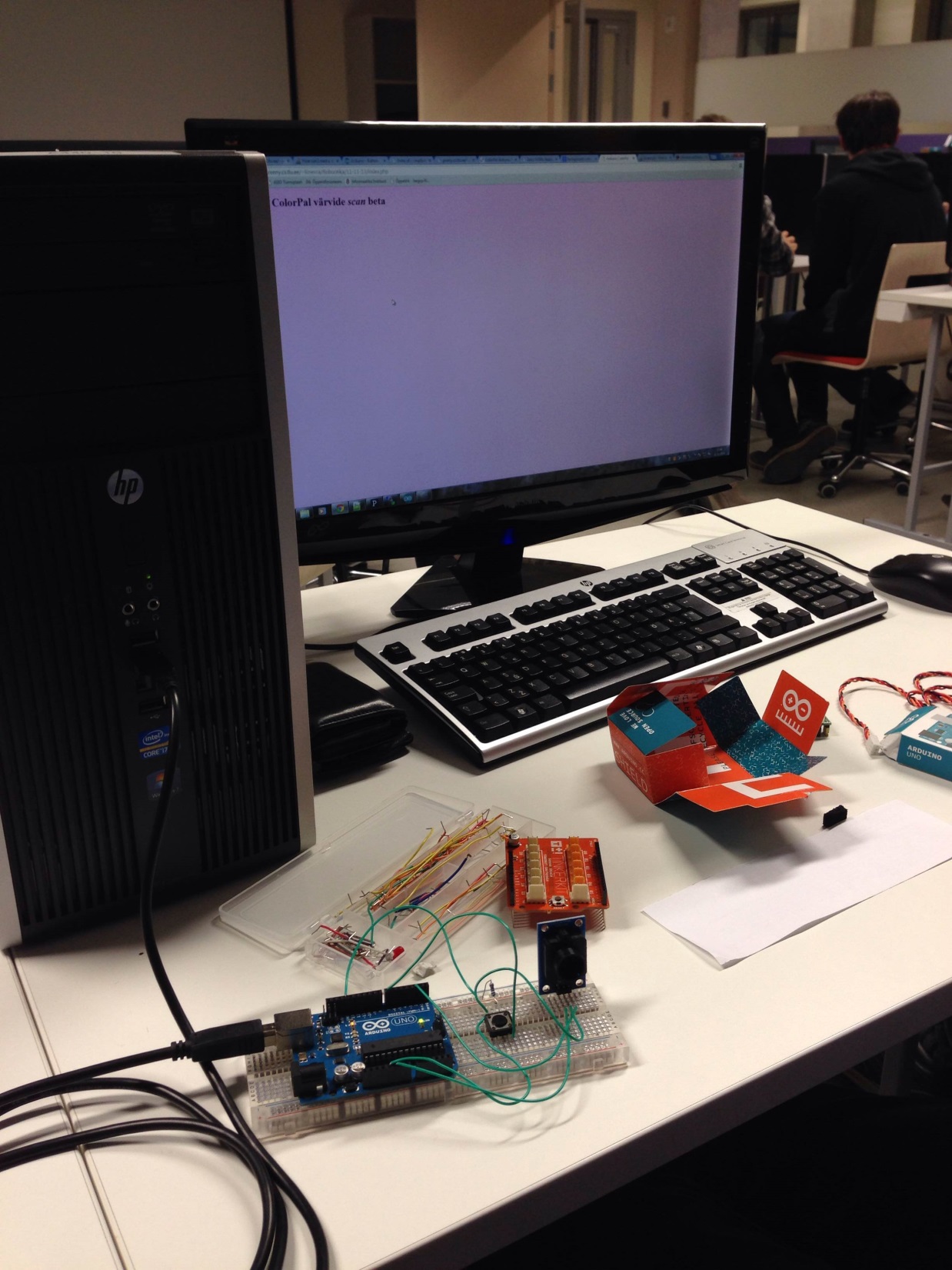 KOOD
ARDUINO.TXT
#include <SoftwareSerial.h>

const int sio = 2;            // ColorPAL connected to pin 2
const int unused = 255;         // Non-existant pin # for SoftwareSerial
const int sioBaud = 4800;
const int waitDelay = 200;

// Received RGB values from ColorPAL
int red;
int grn;
int blu;

#include <TinkerKit.h>
TKButton button(I2); 
TKLightSensor ldr(I1);
TKJoystick joystick(I0, I1);
int x = 0;      
int y = 0; 
char buf[10];

// Set up two software serials on the same pin.
SoftwareSerial serin(sio, unused);
SoftwareSerial serout(unused, sio);

void setup() {
  Serial.begin(9600);
 // reset();                  // Send reset to ColorPal
  serout.begin(sioBaud);
  pinMode(sio, OUTPUT);
  serout.print("= (00 $ m) !"); // Loop print values, see ColorPAL documentation
  serout.end();              // Discontinue serial port for transmitting
  
  

  serin.begin(sioBaud);            // Set up serial port for receiving
  pinMode(sio, INPUT);
}

void loop() {
	  //delay(2000);
 	     if (button.readSwitch() == HIGH) {
   	             x = joystick.readX();  
    	             y = joystick.readY(); 
                          
  	              sprintf(buf, "%d,", x);
    	            Serial.print(buf);   
  	        sprintf(buf, "%d", y);    
  	     Serial.println(buf);
delay(500)   ;
    //Serial.println(ldr.read());  
    //readData();
  }
}  

// Reset ColorPAL; see ColorPAL documentation for sequence
void reset() {
  delay(200);
  pinMode(sio, OUTPUT);
  digitalWrite(sio, LOW);
  pinMode(sio, INPUT);
  while (digitalRead(sio) != HIGH);
  pinMode(sio, OUTPUT);
  digitalWrite(sio, LOW);
  delay(80);
  pinMode(sio, INPUT);
  delay(waitDelay);
}

void readData() {
  char buffer[32];
 
  if (serin.available() > 0) {
    // Wait for a $ character, then read three 3 digit hex numbers
    buffer[0] = serin.read();
    if (buffer[0] == '$') {
      for(int i = 0; i < 9; i++) {
        while (serin.available() == 0);     // Wait for next input character
        buffer[i] = serin.read();
        if (buffer[i] == '$')               // Return early if $ character encountered
          return;
      }
      parseAndPrint(buffer);
      delay(10);
    }
  }
}

// Parse the hex data into integers
void parseAndPrint(char * data) {
  sscanf (data, "%3x%3x%3x", &red, &grn, &blu);
  char buffer[32];
  sprintf(buffer, "%4.4d_%4.4d_%4.4d", red, grn, blu);
  Serial.println(buffer);
}
PROCESS.TXT
import processing.serial.*;

Serial myPort;        // The serial port
int xPos = 1;         // horizontal position of the graph

void setup () {
  // set the window size:
  size(400, 300);        

  // List all the available serial ports
  println(Serial.list());
  // I know that the first port in the serial list on my mac
  // is always my  Arduino, so I open Serial.list()[0].
  // Open whatever port is the one you're using.
  myPort = new Serial(this, Serial.list()[2], 9600);
  // don't generate a serialEvent() unless you get a newline character:
  myPort.bufferUntil('\n');
  // set inital background:
  background(0);
}
void draw () {

}

void serialEvent (Serial myPort) {
  // get the ASCII string:
  String inString = myPort.readStringUntil('\n');
  loadStrings("http://greeny.cs.tlu.ee/~liinevra/Robootika/11-11-13/index2.php/?tekst="+inString);
  if (inString != null) {
    println(inString);
  }
}
KOOD